Neural Network Control for Seismometer Temperature Stabilization
Ella Buehner Gattis
Supervised by Rana Adhikari, Koji Arai, Tega Edo
LIGO-T2000291–vX
1
Introduction
LIGO-T2000291–vX
2
Motivation
Increase overall performance of controller
Nonlinear control has better disturbance rejection, faster set point convergence
Training a neural network controller for temperature stabilization will then be applicable across many other stabilization problems in LIGO
Mirrors, pendulum stabilization, etc
Sets premise for nonlinear controllers throughout LIGO
LIGO-T2000291–vX
3
Objectives
Design feedback system to keep temperature constant within seismometer enclosure
Non-linear control for
  better accuracy
Neural Network control
  has ability for self-learning 
  and may also reduce
  control energy
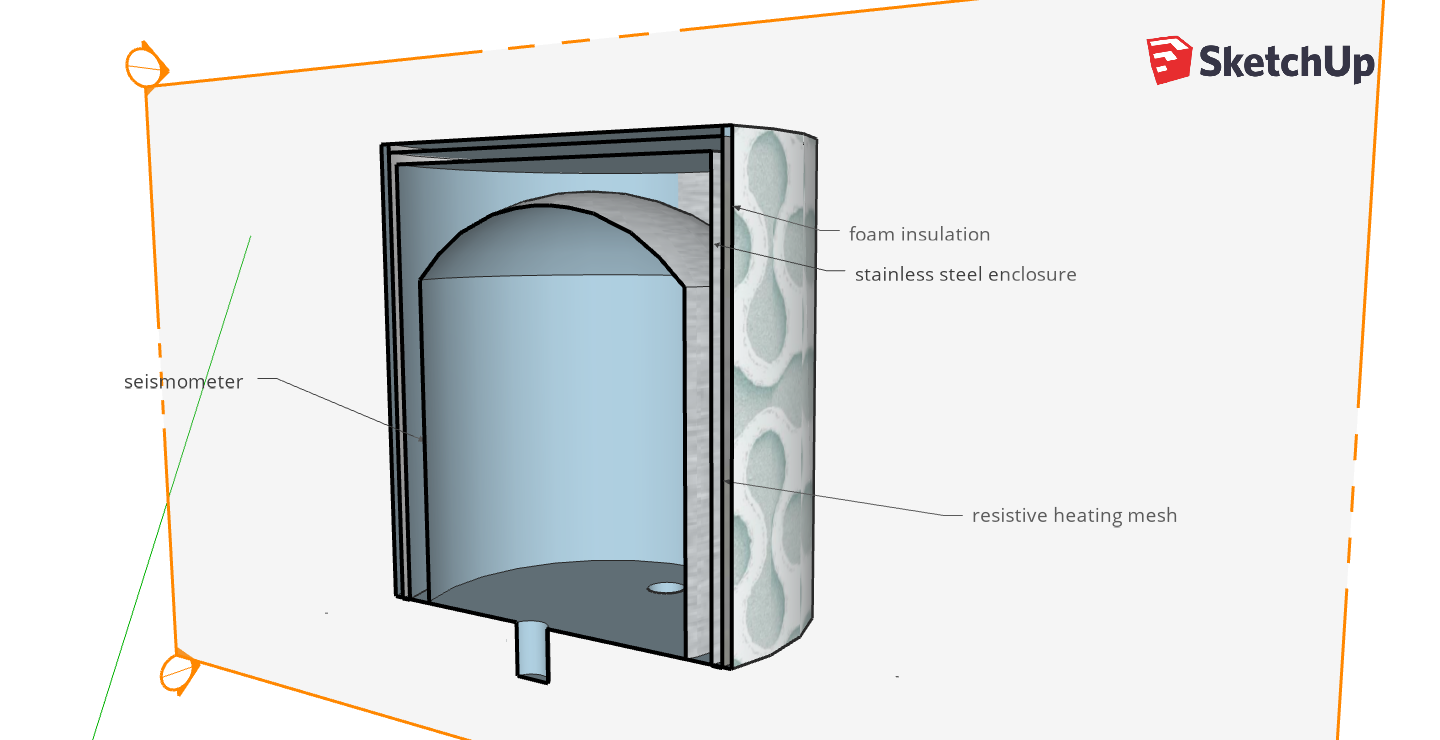 foam insulation
stainless steel enclosure
seismometer
resistive heating mesh
LIGO-T2000291–vX
4
How a Neural Network Works
Many individual neurons connected in dense network
Each neuron receives inputs multiplied by a weight
Layers are made of rows of neurons
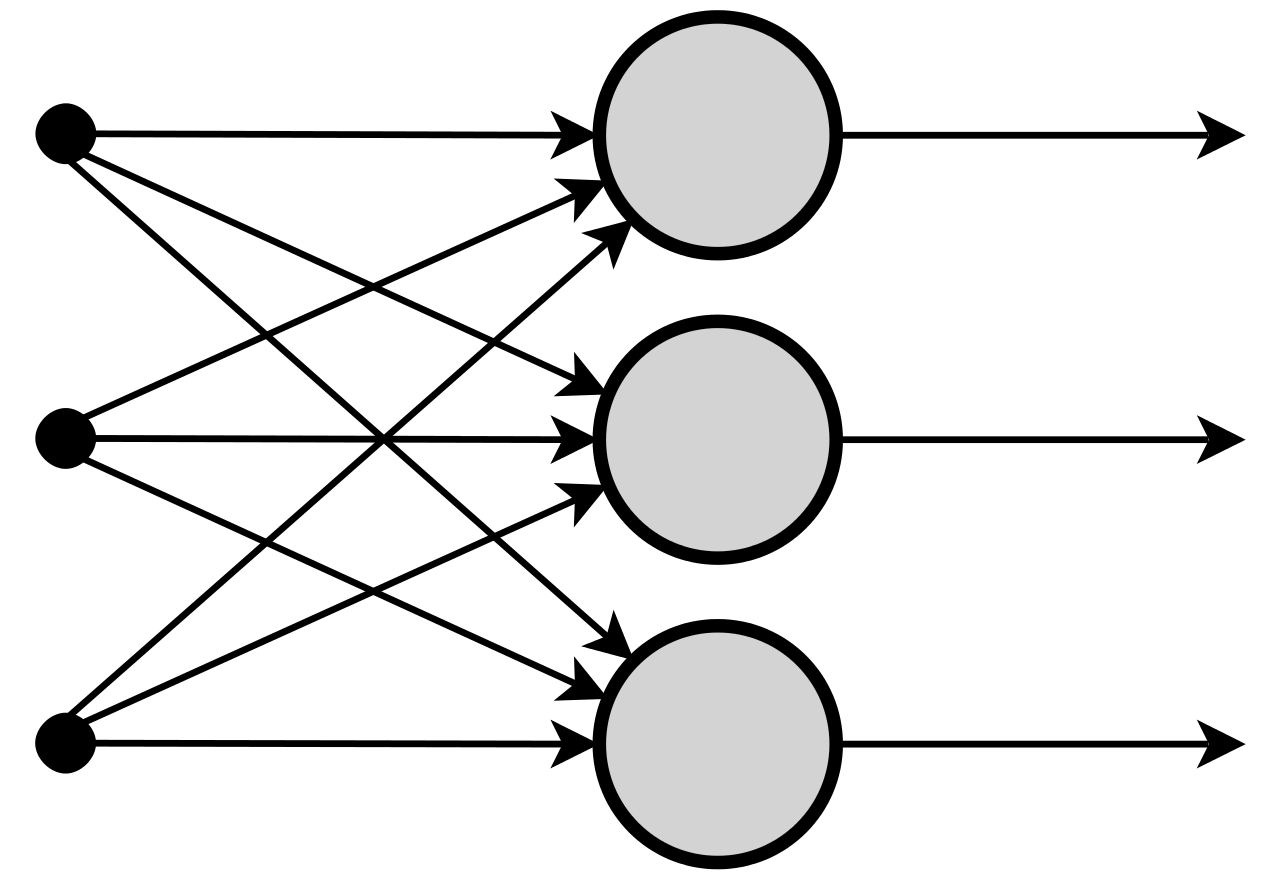 LIGO-T2000291–vX
5
How a Neural Network Works
Neuron outputs sum of values received multiplied by their respective weights
Connections initially have randomly assigned weights and biases, which are adjusted in process of training
LIGO-T2000291–vX
6
How a Neural Network Works
Network iterates over training set, adjusting weights until desired output is received for a particular input
Maps inputs to outputs
Train by supervised learning or reinforcement learning
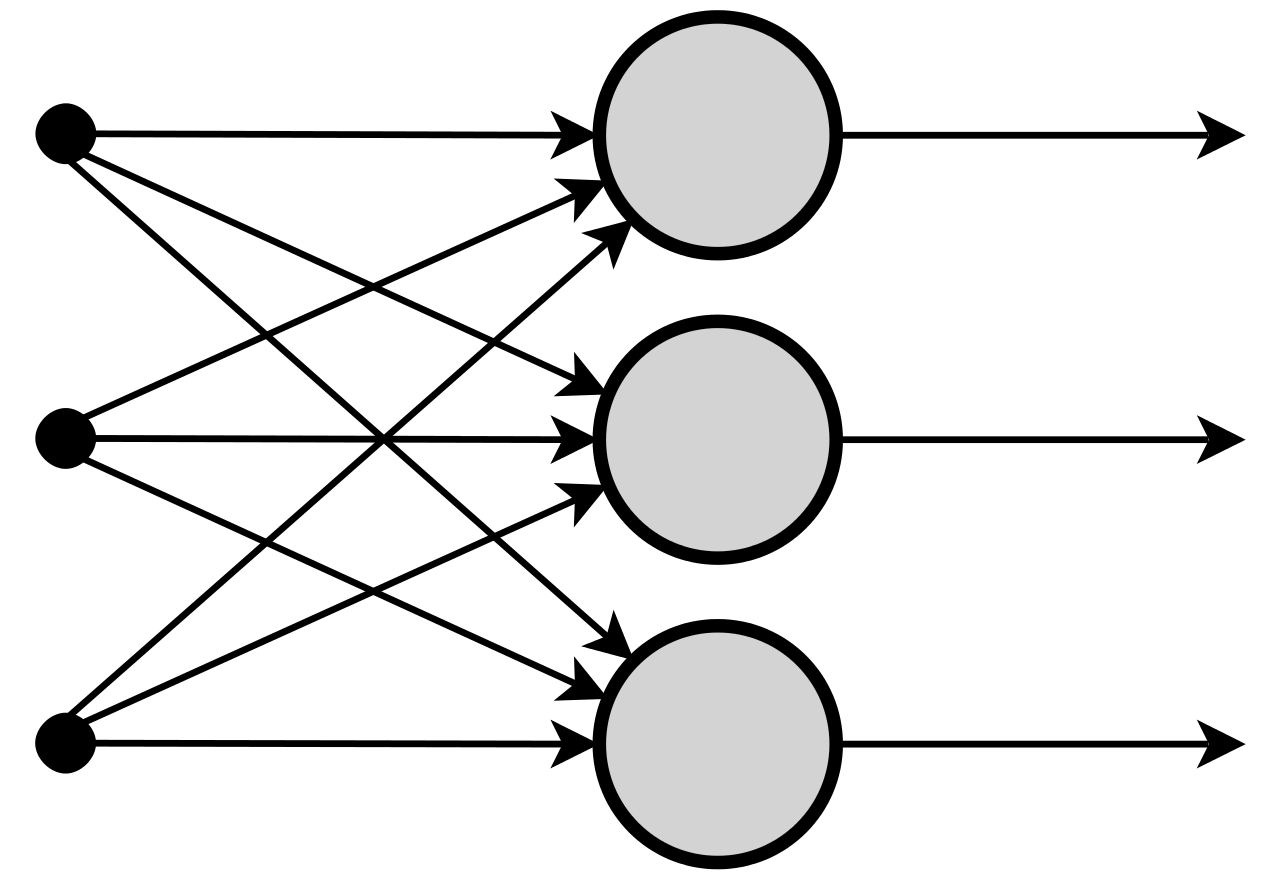 LIGO-T2000291–vX
7
Supervised Learning
input training data
neural network
adjust weights
output
difference
ideal output training data
LIGO-T2000291–vX
8
Initial Neural Network
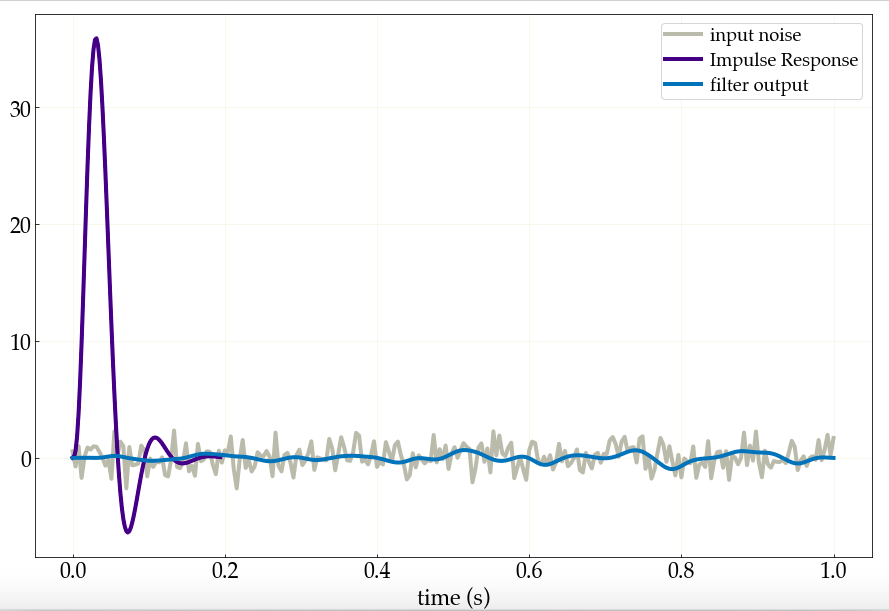 To better understand the concept, first built a simple Convolutional Neural Network to imitate the output of a digital filter
Supervised learning
Tensorflow, Keras
Digital filter applied to random noise using second order sections 
Grey noisy signal is input of network
Blue smoothed signal is the target output of network
LIGO-T2000291–vX
9
Initial Neural Network
Labelled set of input (random noise) and output (filtered signal)
As network goes through more training iterations, the weights and biases are adjusted to achieve the desired output
Input shape matters! 
	(1, data shape, 1)
(batch size, number of steps, channels)
LIGO-T2000291–vX
10
Convolutional Network Structure
Convolutional network adapts to broader pattern across data set
Convolution layer searches for features across a particular “window”, acts like a filter
Takes element-wise product of filter and input
Also need a convolutional neural network for optimum temperature control
LIGO-T2000291–vX
11
Convolutional Network Structure
window size 3
input
time
extracted features
dot prod w/ weights
output
LIGO-T2000291–vX
12
Simple neural network
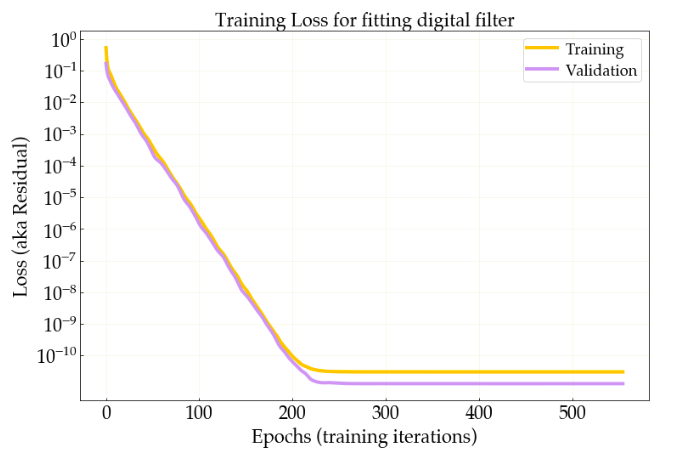 loss is defined here by mean squared error
able to achieve very high accuracy after around 220 training epochs
LIGO-T2000291–vX
13
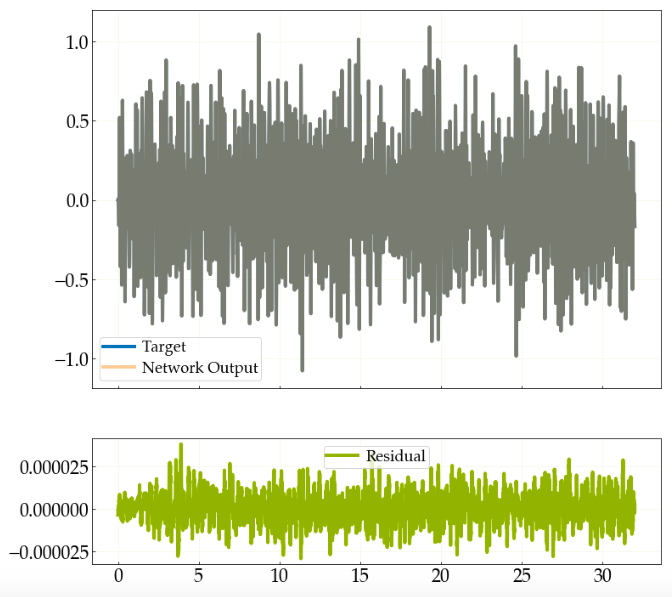 Target and real network output almost completely overlap
LIGO-T2000291–vX
14
[Speaker Notes: LABEL THE AXES]
PSD of neural network output and target output
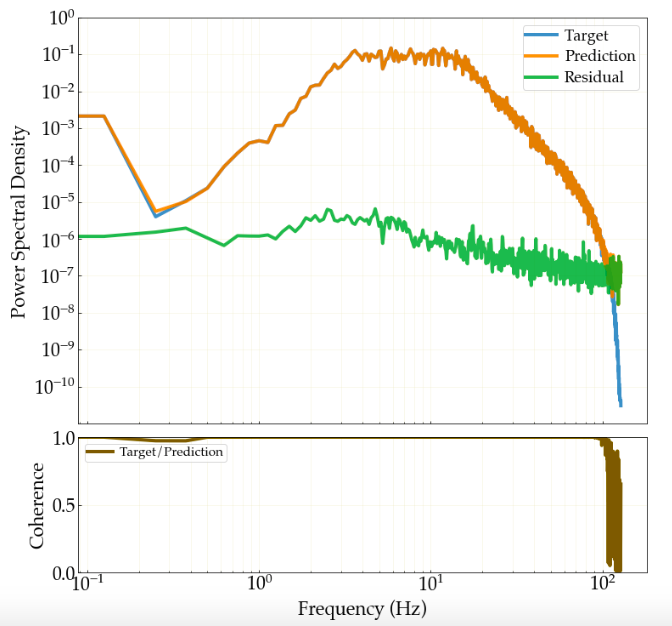 LIGO-T2000291–vX
15
Supervised Learning vs Reinforcement Learning
input training data
agent
neural network
reward
state
action
adjust weights
environment
output
difference
ideal output training data
LIGO-T2000291–vX
16
Temperature control neural network
Also use convolutional neural network
Control: interacts directly with environment- need to use reinforcement learning
Whereas supervised learning uses a labelled data set of input and desired output to train, reinforcement learning generates its own labels – the “reward” 
Need continuous action space (output will be continuous – power supplied to heater)
Actor critic most suitable
LIGO-T2000291–vX
17
Reinforcement learning: OpenAI gym
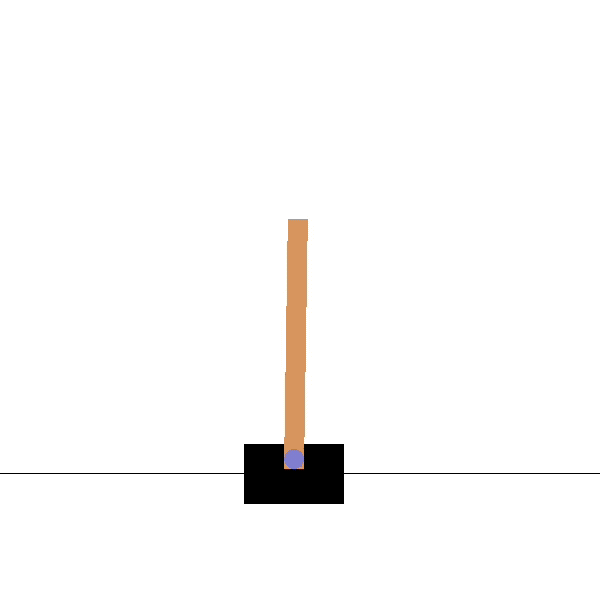 Several different environments available to train networks with game-like scenarios
In our case want to train network for temperature stabilization
Built custom environment for this based on pendulum example (both are stabilization problems)
stabilizing an inverted pendulum
LIGO-T2000291–vX
18
Actor Critic Network
observation
Q-value
observation
actor
action
critic
action
LIGO-T2000291–vX
19
Actor Critic Network
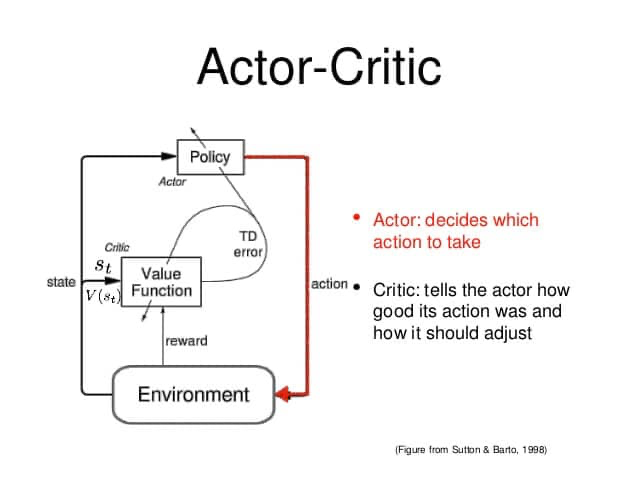 take a single step, for which a reward and the next state are obtained
as more steps are taken both the actor and the critic improve at their respective roles
actor is policy-based, critic is value-based
LIGO-T2000291–vX
20
Actor Critic Network
the policy maps states to actions
the value function finds expected reward for a state - judges which actions were good or not
attempt to merge concepts of policy-based (better in continuous action spaces) and value-based algorithms
idea is for the  overall network to outperform the actor and critic separately
LIGO-T2000291–vX
21
Summary
Neural network for nonlinear control will reach temperature set point more quickly, with less over/under-shoot
Built a simple convolutional neural network to fit frequency response of filter
Aiming to train a convolutional neural network for control
Built gym environment for temp control – no ambient temperature fluctuation
Control with DQN converged on set point very slowly
Setting up Actor Critic as training algorithm
LIGO-T2000291–vX
22
Going forward
Get actor critic network up and running in the gym environment
Increase the complexity of both the environment and the network
Add ambient temperature fluctuation to training
Fine tune the network, e.g. adjust hyperparameters for best performance
Run network control in simulation to evaluate efficacy
Apply neural network controller to other scenarios in LIGO
LIGO-T2000291–vX
23
Acknowledgements
Thank you to Rana, Koji and Tega for your supervision & all your help throughout
Thank you also to Sanika and Rushabha, it’s been really fun working with you guys!
LIGO-T2000291–vX
24